ШКОЛА ПРОФСОЮЗНОГО ЛИДЕРА
Отчетно- выборное собрание в первичной профсоюзной организации работников образования
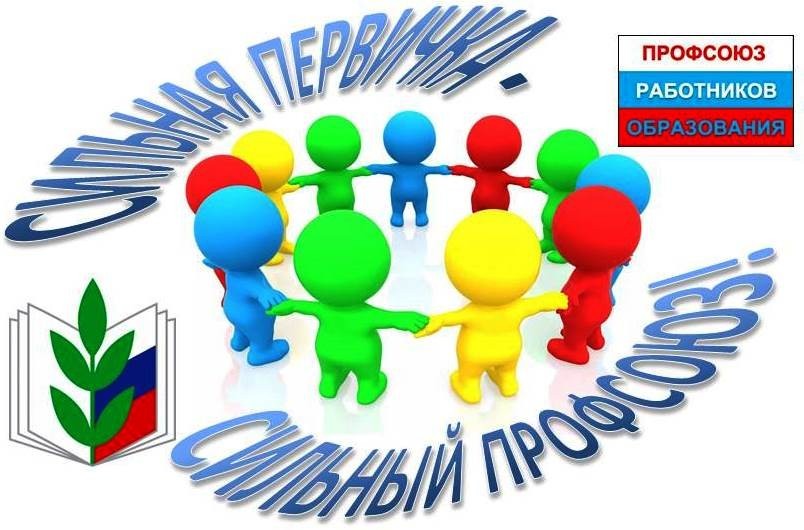 Руководитель ШПЛ: Е.В. Рево (председатель МБУ детского сада № 53 «Чайка»)
Отчетно- выборное собрание
мелочей при подготовке собраний не бывает, заранее готовиться, продумать детали. 
каждый в трудовом коллективе должен знать о повестке дня собрания не менее, чем за 15 дней до его проведения.
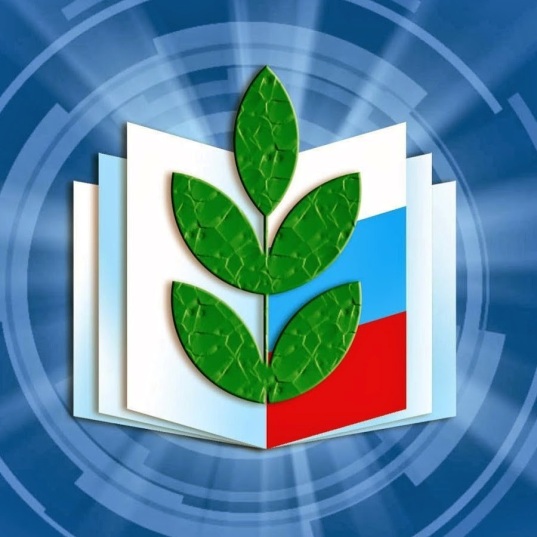 Использование наглядности
Стенды «От выборов до выборов», «Наши достижения», «Калейдоскоп профсоюзной жизни» (важно разместить их до собрания чтобы позволить работникам учреждения, в том числе и не являющихся членами Профсоюза, оценить роль первички в защите интересов коллег)
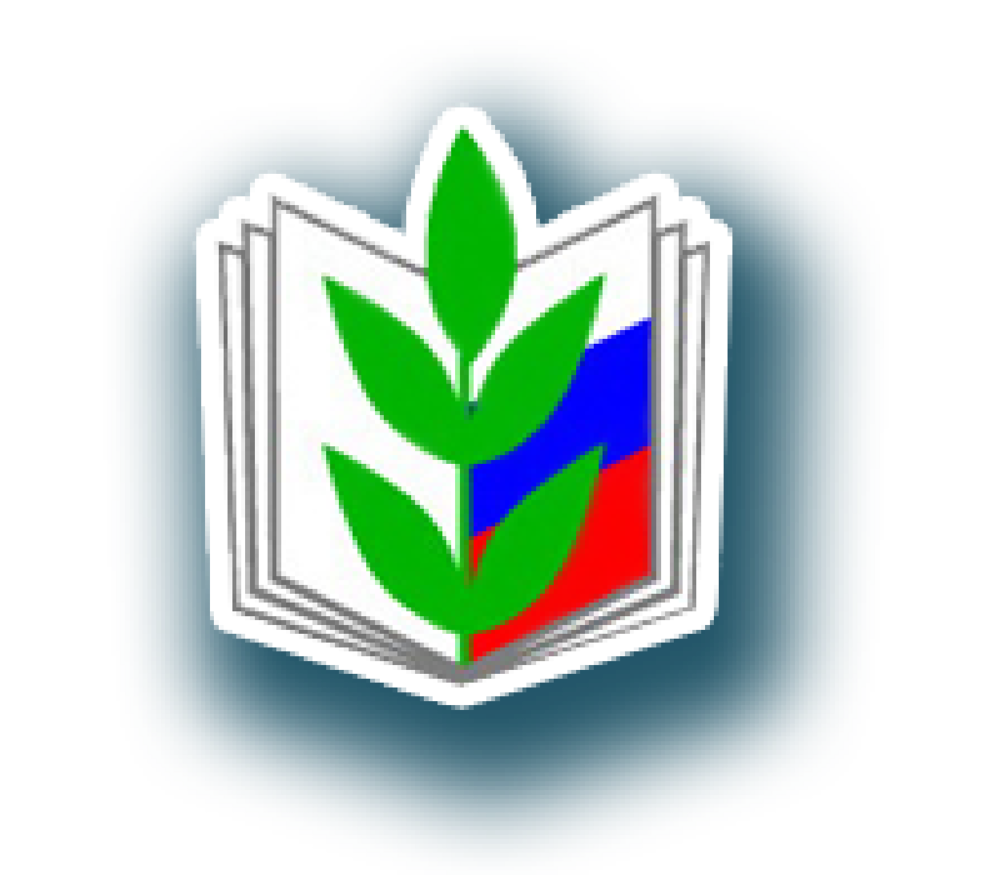 Предварительная работа
подготовить предложения по регламенту работы; 
поручить вести собрание члену профсоюза;
выбрать секретариат, редакционную и счетную комиссии.
(это будут только предложения, а окончательное решение будет принято на собрании, как правило, в таких случаях профком всегда поддерживают, а избранные на собрании в состав комиссий члены Профсоюза уже готовы будут к исполнению своей функции).
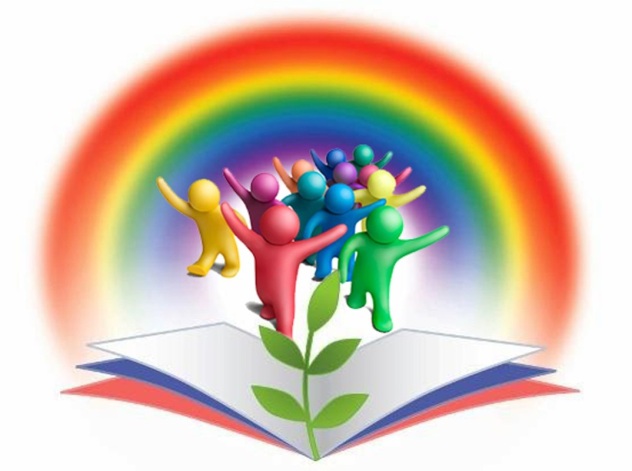 ИНФОРМАЦИЯ ВЫШЕСТОЯЩИХ ОРГАНОВ
Брошюры,
Буклеты
(Центральной районной  профсоюзной организации);
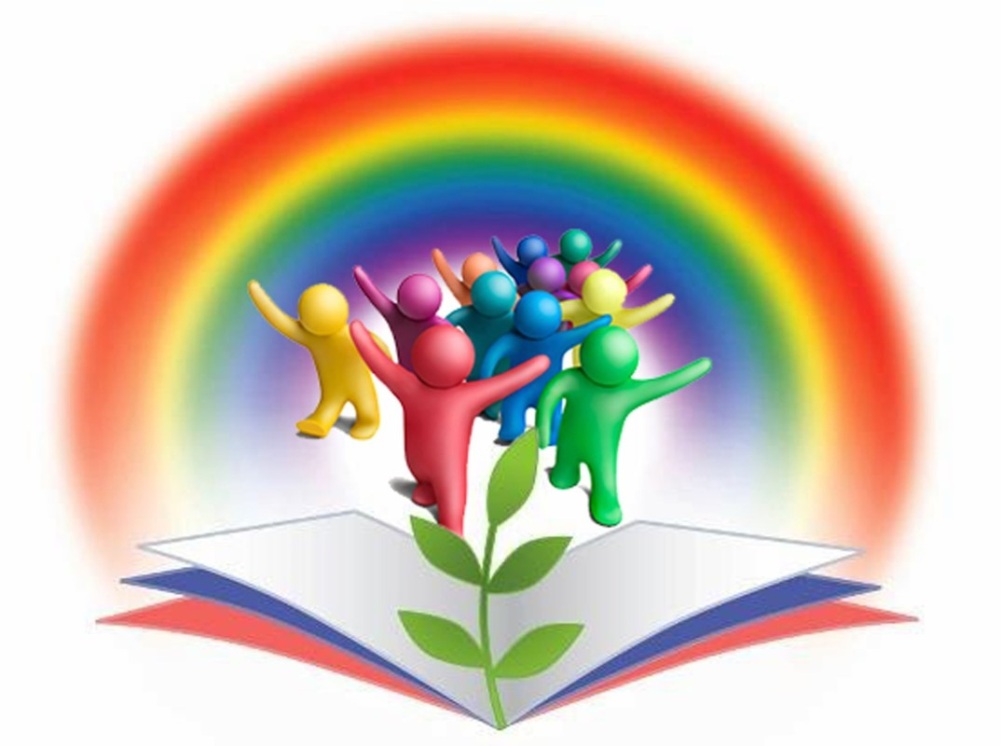 Выступление председателя профсоюзной организации
раскрыть содержание деятельности за отчетный период;
анализ взаимодействия профсоюзной организации с работодателем,  Центральной профсоюзной организацией;
ОБСУЖДЕНИЕ ВЫСТУПЛЕНИЯ ПРЕДСЕДАТЕЛЯ
Важно показать, что достигнутое – результат конкретных мер (согласование с руководителем, с вышестоящими органами).
Недочеты характеризовать причинами.  
Соблюдение принципа «критикуешь – предлагай» обеспечит заинтересованное обсуждение.
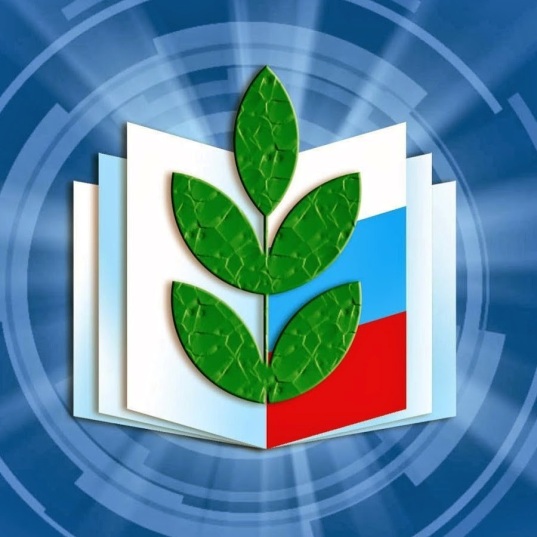 РЕВИЗИОННАЯ КОМИССИЯ
Как расходовались поступающие членские профсоюзные взносы:
   материальная помощь; 
чествование юбиляров;
проведением праздников;
 подписка на профсоюзные издания;
проведение смотров и конкурсов.
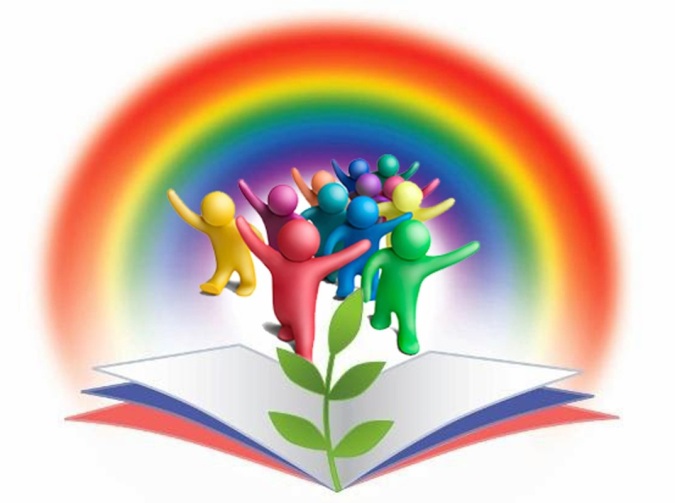 ПООЩРЕНИЕ АКТИВНЫХ ЧЛЕНОВ ПРОФСОЮЗНОЙ ОРГАНИЗАЦИИ
Дипломы;
Грамоты;
Денежное поощрение;
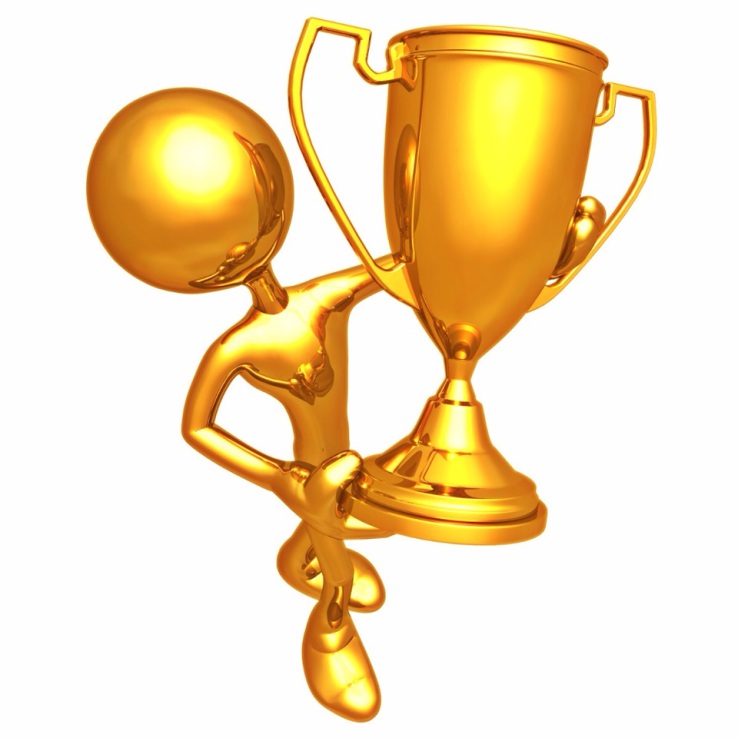 ВЫБОРЫ ПРЕДСЕДАТЕЛЯ И ЧЛЕНОВ ПРОКОМА
Голосование -   «За», «Против», «Воздержавшиеся»
 Выборы делегатов на (городскую) отчетно-выборную профсоюзную конференцию. 
Выбранным считается кандидат в председатели, который набирает свыше половины голосов от общего числа поданных, при условии достижения кворума.
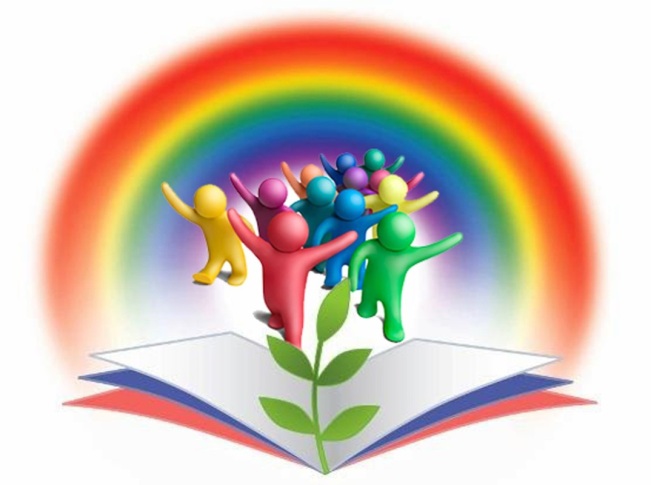 Форма голосования
открытое или тайное голосование;
 Если большинство участников собрания проголосовало за тайное голосование, то избирается счетная комиссия.
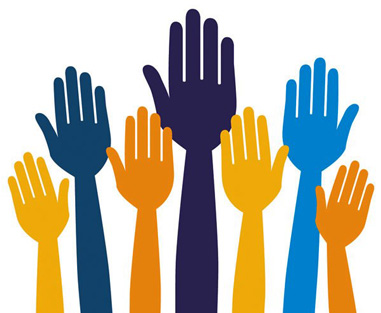 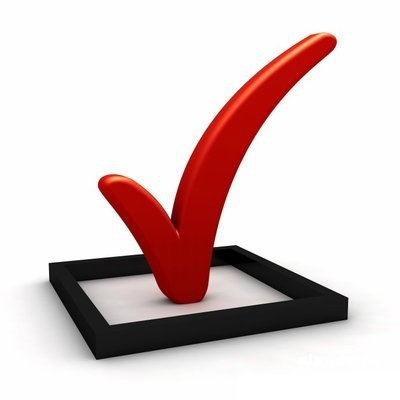 ПОСТАНОВЛЕНИЕ СОБРАНИЯ
Профсоюзному комитету необходимо заранее подготовить проект постановления, необходимо дать оценку работе профкома, определить основные направления деятельности на перспективу и пути их реализации
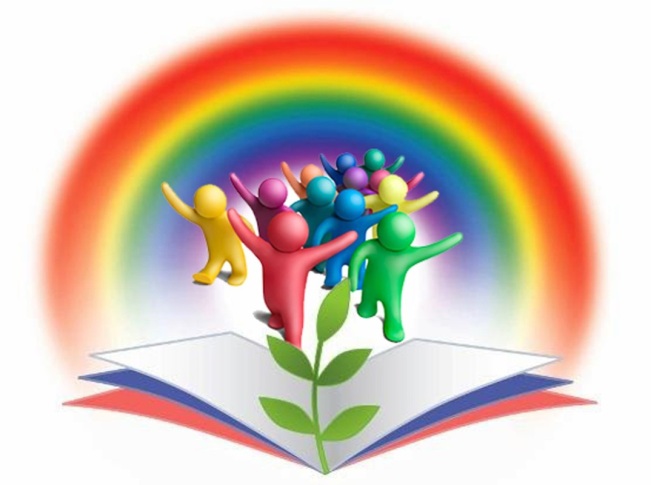 Спасибо за внимание!
Муниципальное бюджетное дошкольное образовательное учреждение детский сад № 53 "Чайка" городского округа Тольятти445010, РФ, Самарская область, городской округ Тольятти, улица Мира, 10телефон 8(8482) 48-05-18, телефон/факс 8(8482) 63-59-25,  http://мдоу53тольятти.росшкола.рф. Email:chgard53@edu.tgl.ru
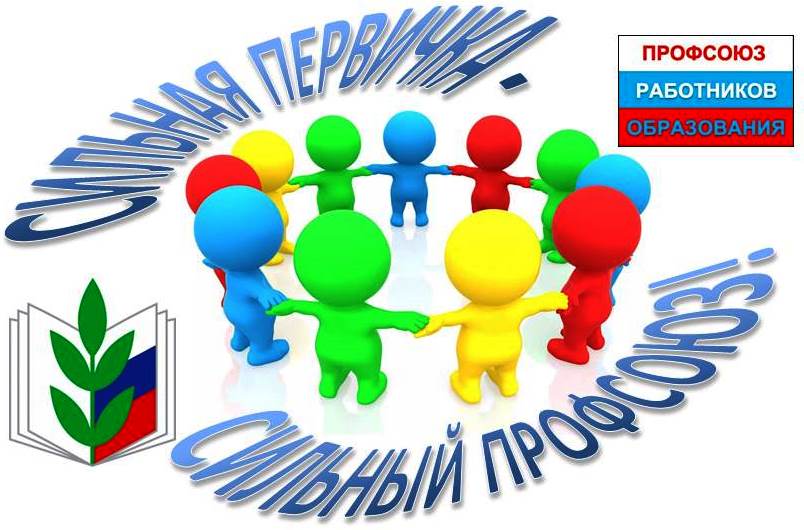